Русский 
язык
4 «Г» класс
Заседание редакционного 
совета журнала
Словарик
Редакция – орган, связанный с подготовкой и выпуском книг, газет, журналов.
Редактор – руководитель печатного органа (газет, журналов, книг).
Журналист – человек, который собирает и обрабатывает разнообразную информацию.
Корреспондент – сотрудник печатного органа, который посылает в редакцию разные сообщения.
Корректор – сотрудник редакции, который корректирует 
и исправляет ошибки.
Название журнала
Прилагательное
Задачи урока
Повторить …….
 Упражняться ……
 Развивать ……
Чистописание
ойыйийоеееаяяяыеиы
Чистописание
ойыйийоеееаяяяыеиы
Интервью
Интервью – предназначенная для печати (или передачи по радио, телевидению) беседа с каким-нибудь лицом.
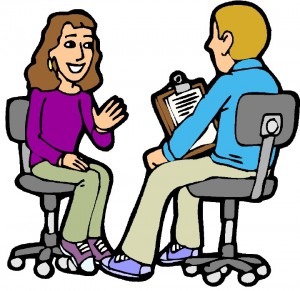 Дополните текст
Лодка причалила к           берегу.          тропинка вывела нас к           лесу. Долго бродили мы по          лесу и          лугу. Вдруг с          поля поднялись гуси и полетели к          озеру. Раздался выстрел. 
Стая уток улетела к          лесу.
Угадай сказочного героя
отважн___ девочка,
трудн____ путём,
с добр___ друзьями,
к снежн___ королеве
хрустальн____ туфельку,
на сказочн___ балу,
у королевск___ дворца,
от добр___  феи
Угадай сказочного героя
отважная (ед., ж., И.)  девочка,
трудным (ед., м., Т.)  путём,
с добрыми (мн., Т.)  друзьями,
к снежной (ед., ж., Д.) 
королеве
Угадай сказочного героя
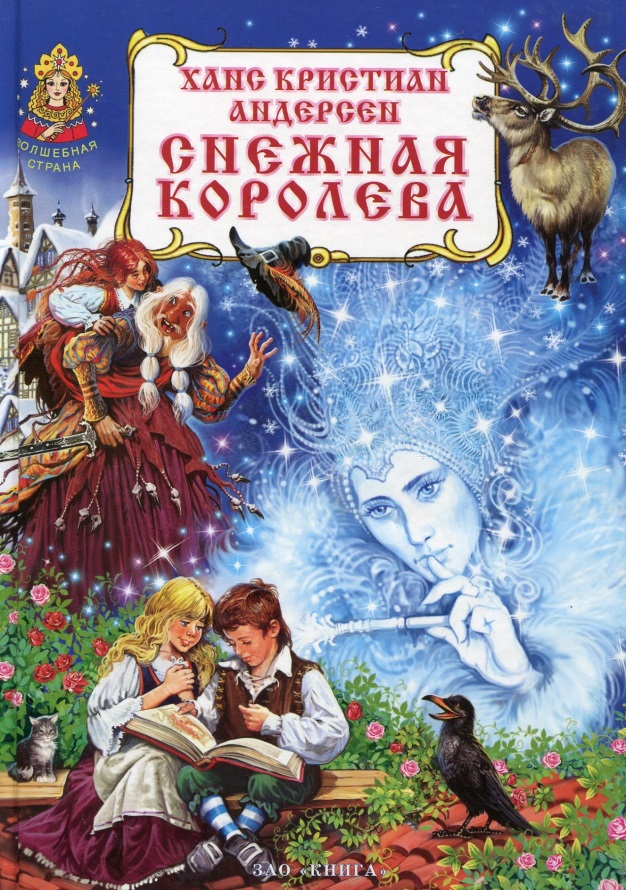 Угадай сказочного героя
хрустальную (ед., ж., В.) туфельку, 
на сказочном (ед., м., П.) балу, у королевского (ед., м., Р.) дворца, 
от доброй (ед., ж., Р.)  феи
Угадай сказочного героя
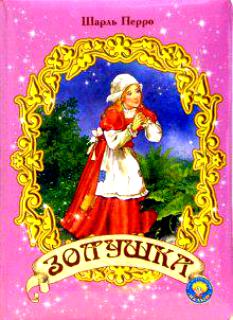 Физминутка
Столовая посуда
Школьная столовая
Физминутка
Учительский журнал
Учительская закрыта
Физминутка
Больной палец
Пришёл больной
Физминутка
Дежурный по классу
Дежурный врач
Михаил Михайлович Пришвин (1873 – 1954)
Известный советский писатель, прозаик, публицист. Автор большого количества произведений для детей, рассказов о природе и охоте.
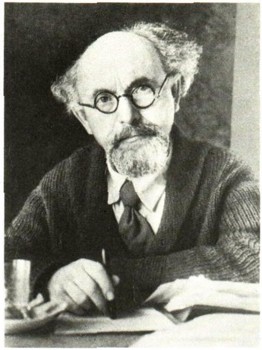 Книги М. Пришвина для детей
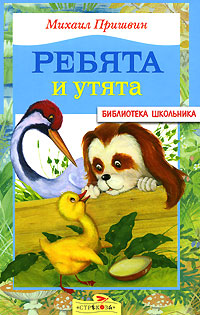 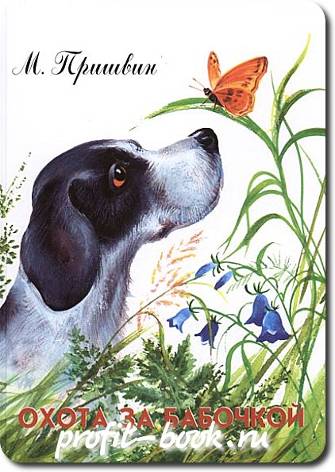 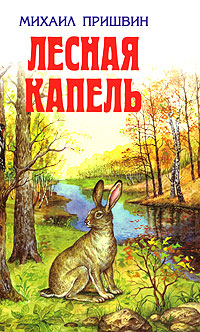 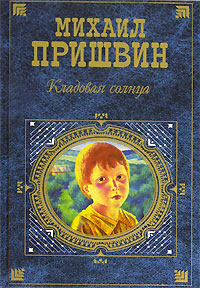 Михаил Пришвин«Старый дед»
Домашнее задание
На выбор:
Упр. 74
Выписать 10 словосочетаний из произведений М. Пришвина. Определить падеж имён прилагательных.
Написать небольшой рассказ 
     о природе.
Спасибо 
за урок!